Моя любимая деревня!
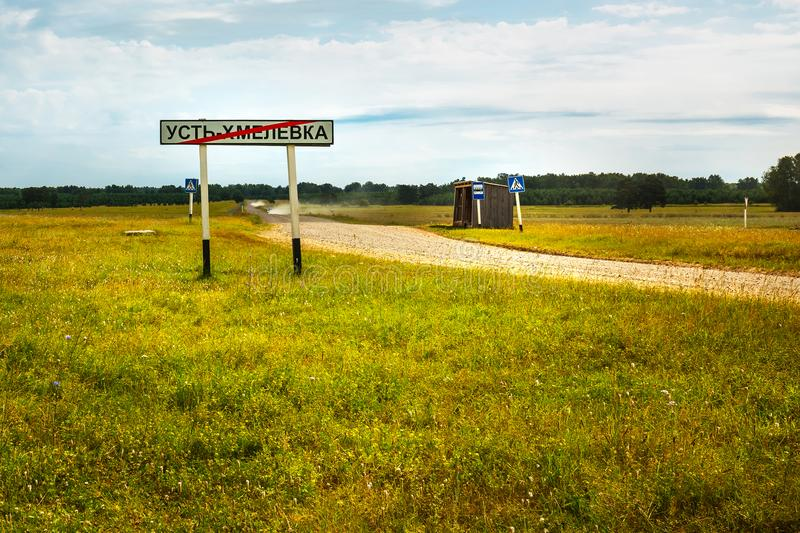 Я люблю село родное
Я люблю село родное,
Я люблю свой дивный край,
Дом на холмике высоком,
На окне цветёт герань.
Я люблю леса и речку,
И тропинку вдоль полей,
И пьянящий запах сена,
И жужжание шмелей.
Я люблю весны цветенье
И осенний листопад.
Я люблю зимы творенье,
Летний зной и снегопад.
Нет роднее в мире края
Где бы был так счастлив я.
Никогда я не забуду
Сердцу милые места.
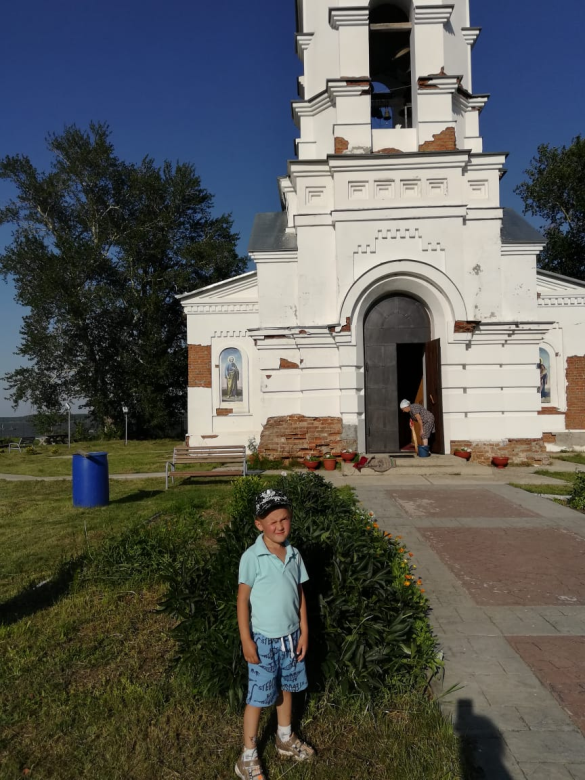 Валерий Паранин
Традиция отмечать все 
праздники в деревне 
из года в год .
9 мая
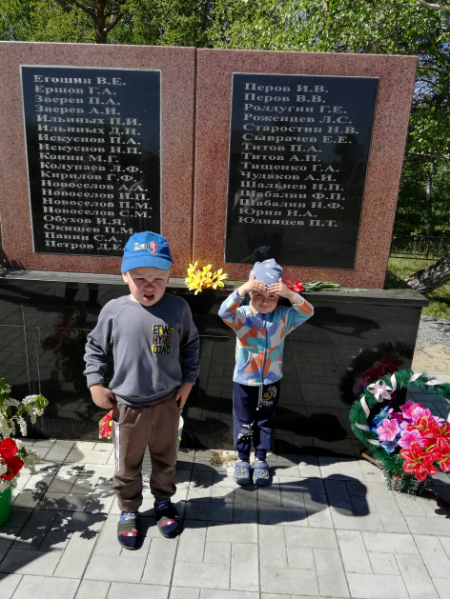 Новый год
Пасха
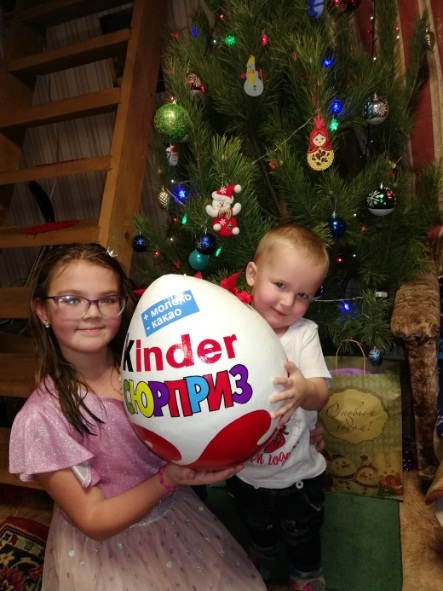 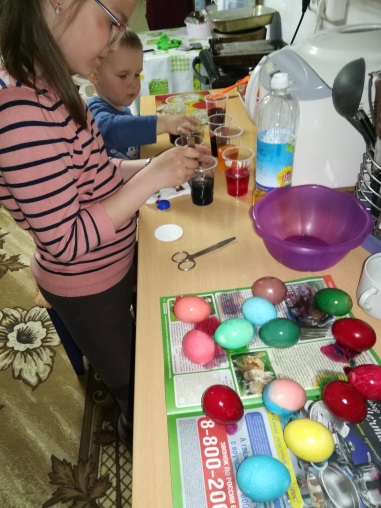 Масленица
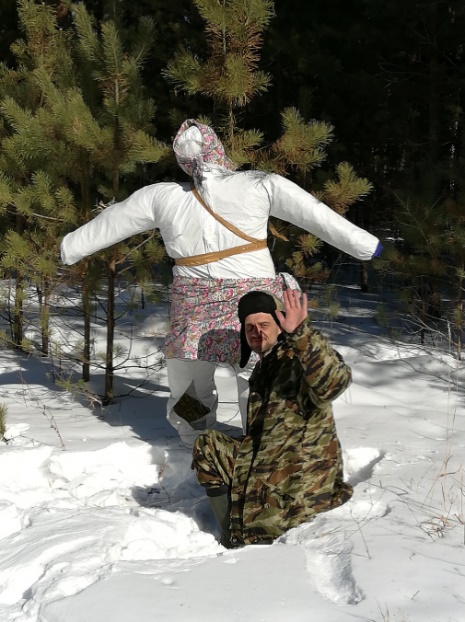 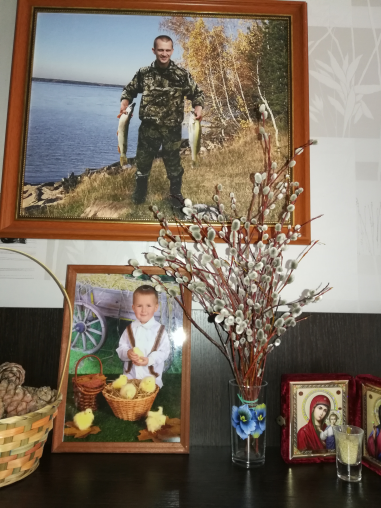 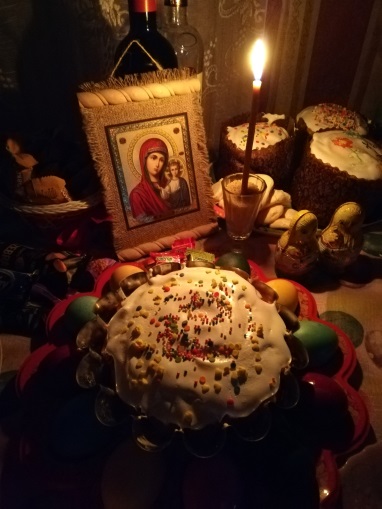 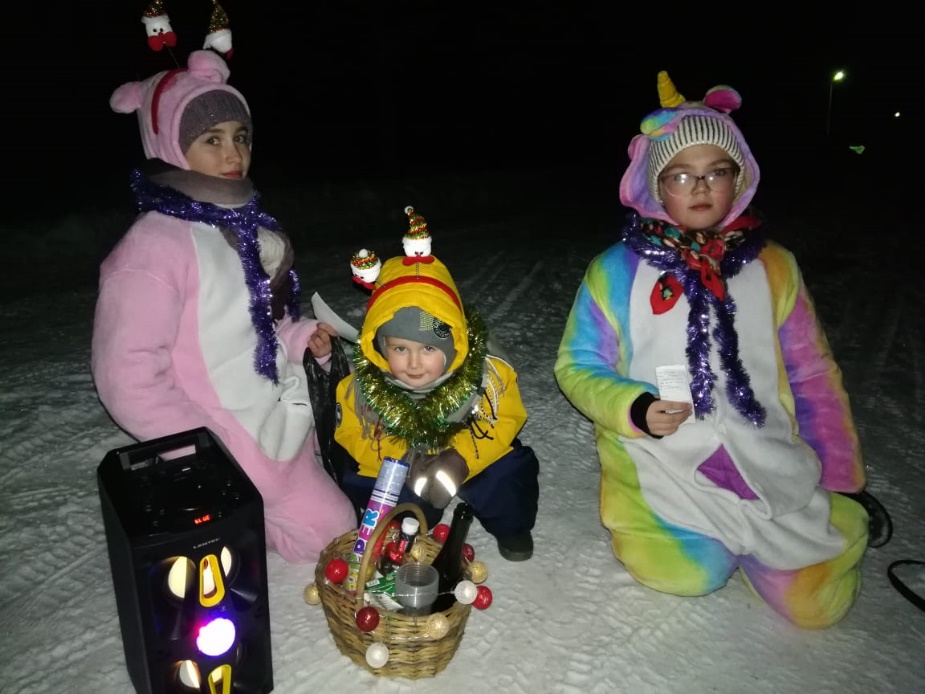 Традиция 
ходить на колядки
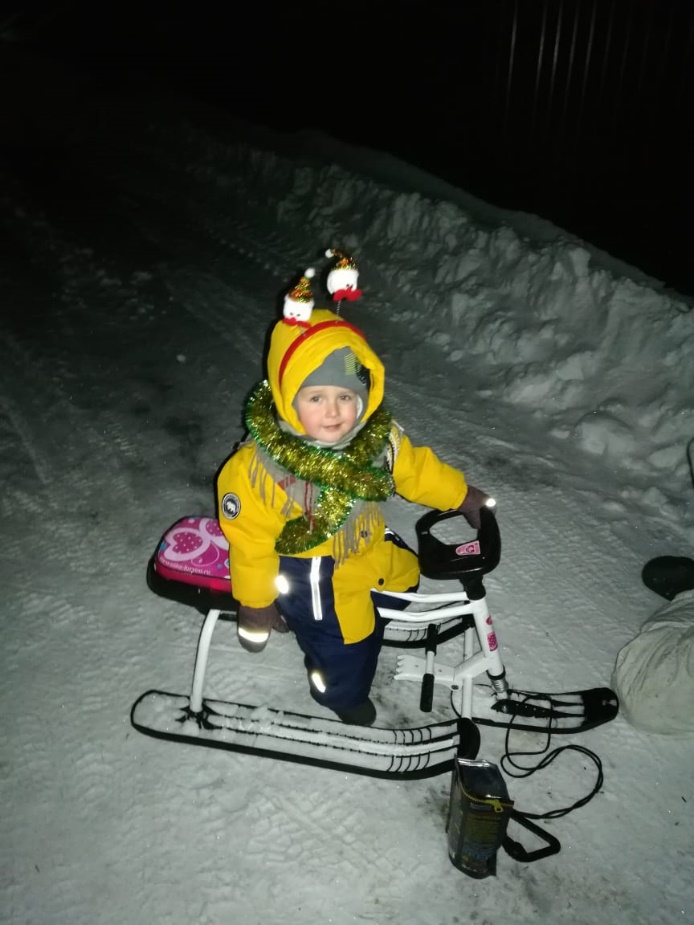 Наряжаются все и взрослые и дети
В нашей семье много традиций увлечений , совместного отдыха, праздников , мы любим открывать любимые места нашей малой родины . Отдыхать с палатками!
Каменский водопад
Караканский бор
Карьер Абрашино
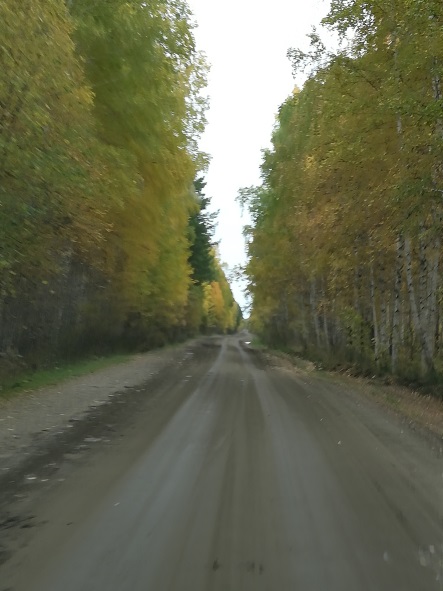 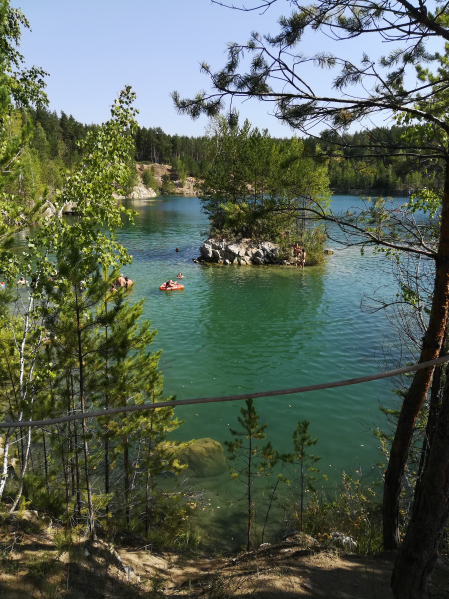 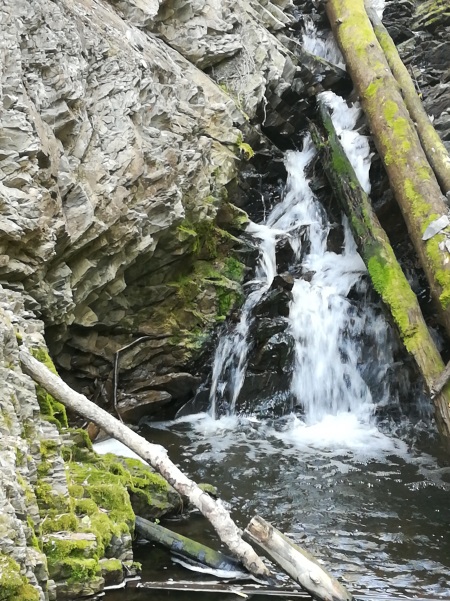 Милованово
Зимний поход 
на озеро
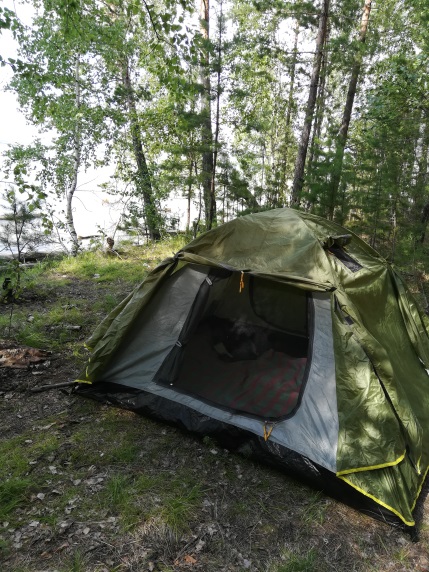 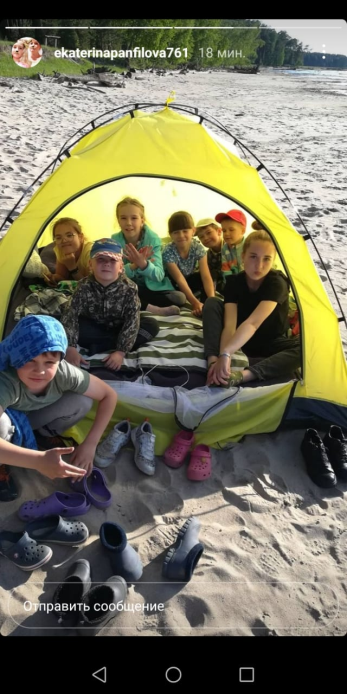 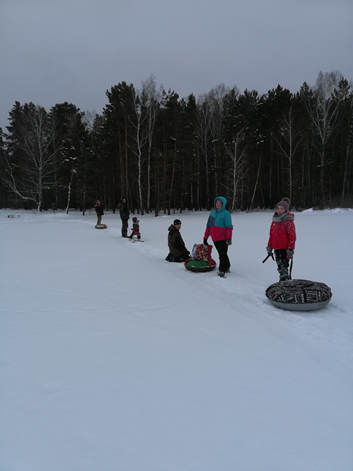 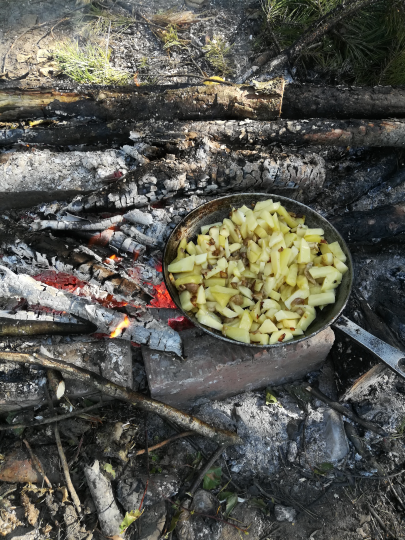 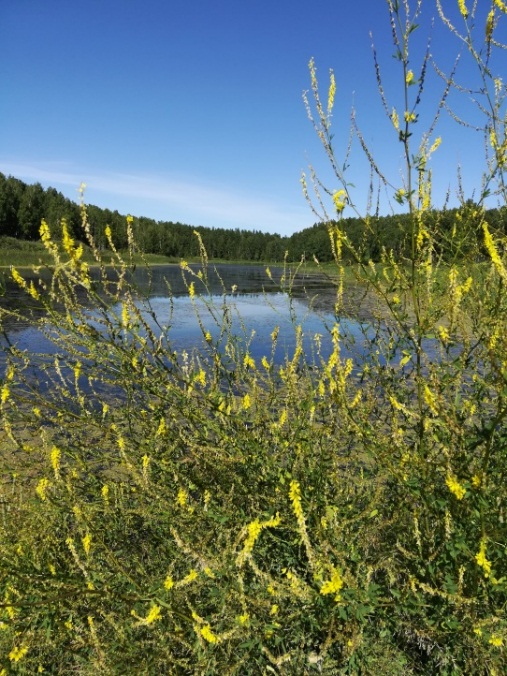 Традиция стряпать свой хлеб и ходить на рыбалку
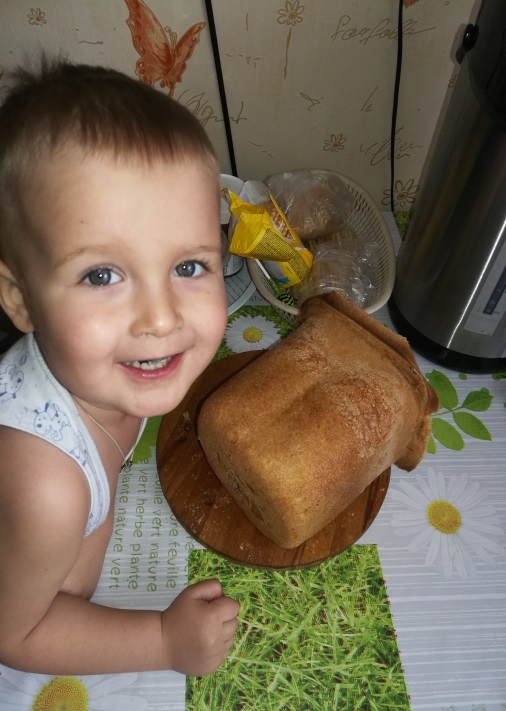 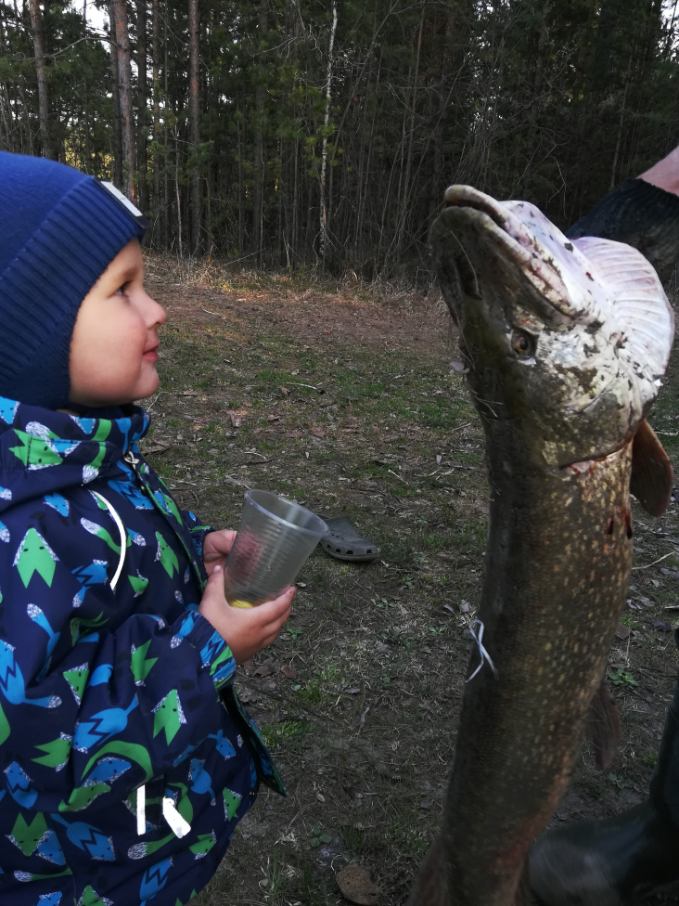 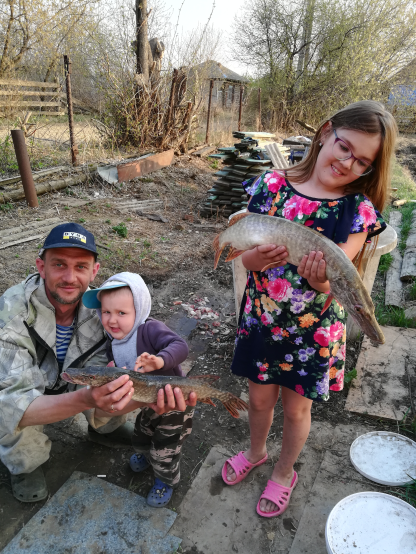 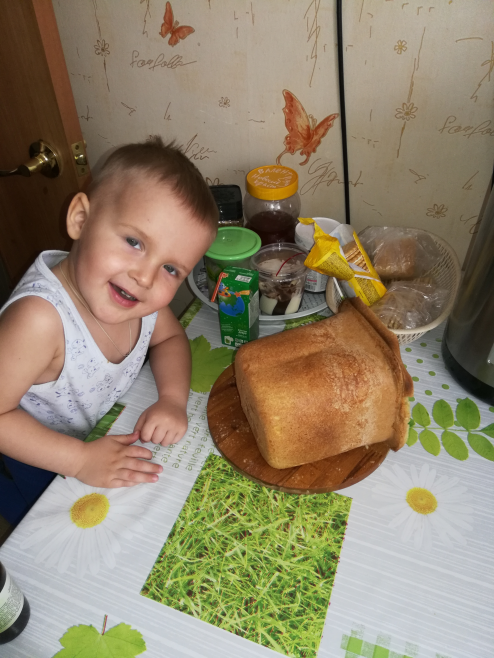 От нашей деревни 
в 2 км находится река Обь.
 Мы очень любим отдыхать на реке.
Однажды наш папа предложил сделать свое место!
У нас получилось : 
-мы облагородили берег, 
-построили красивый мостик, 
-построили костровой,
-построили стол, 
В планах построить беседку, сделать еще уютнее и комфортнее это место.
Теперь это наше семейное хобби!
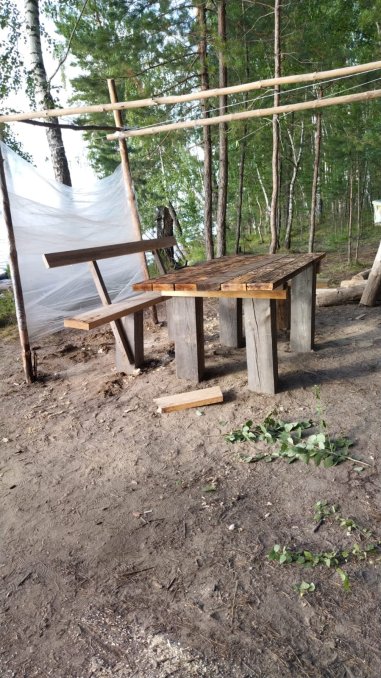 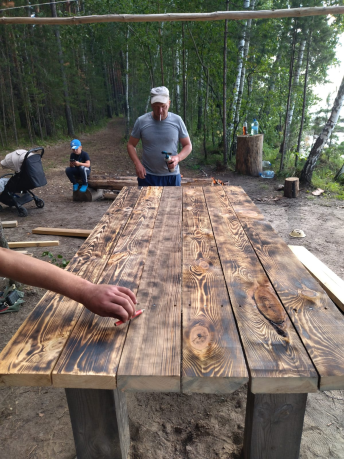 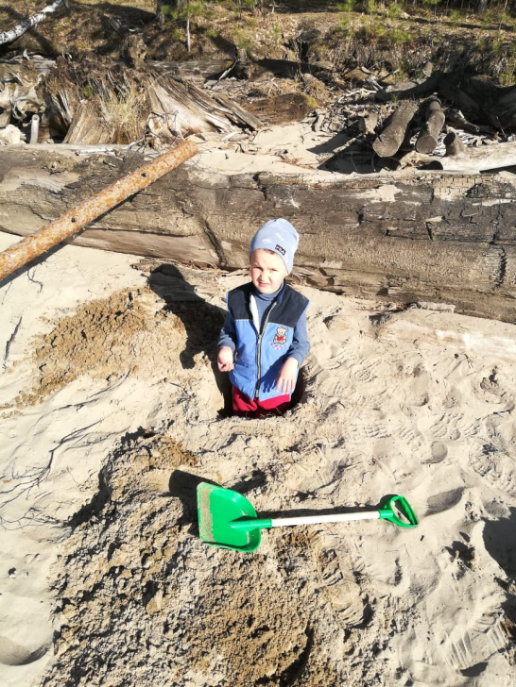 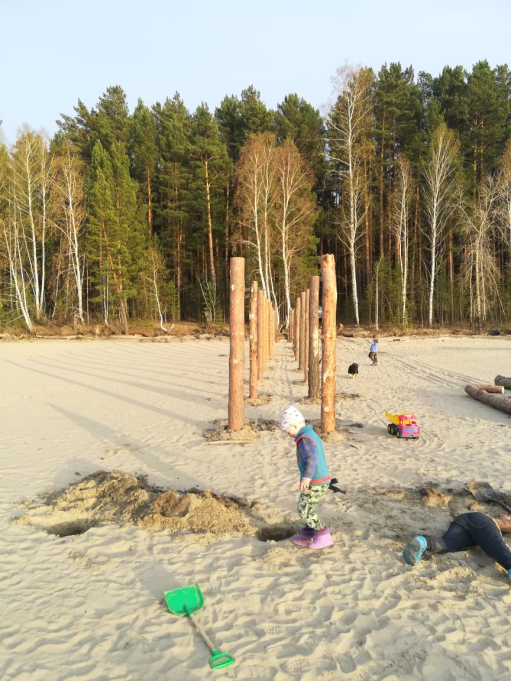 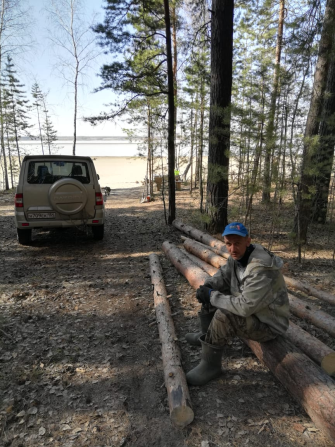 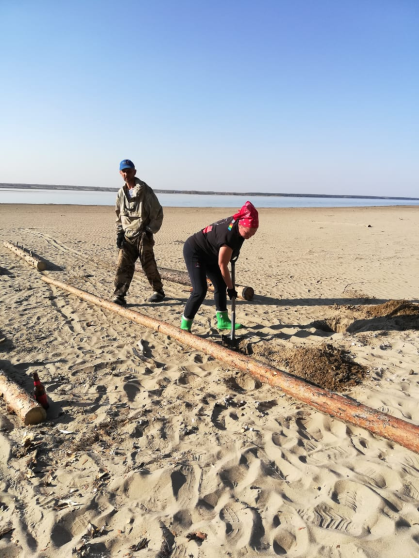 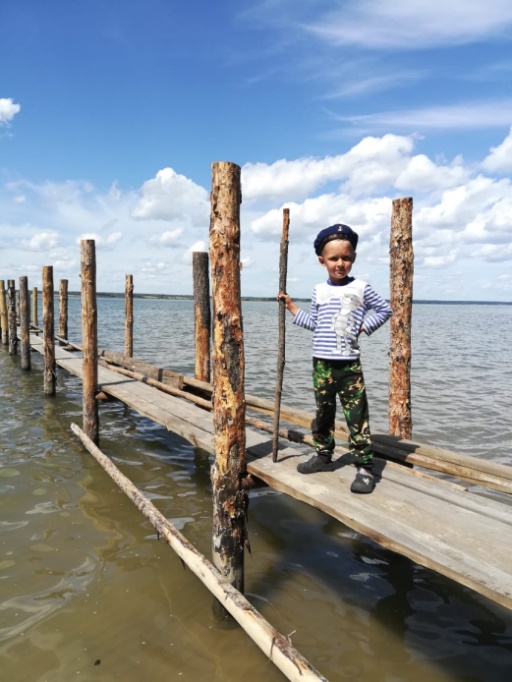 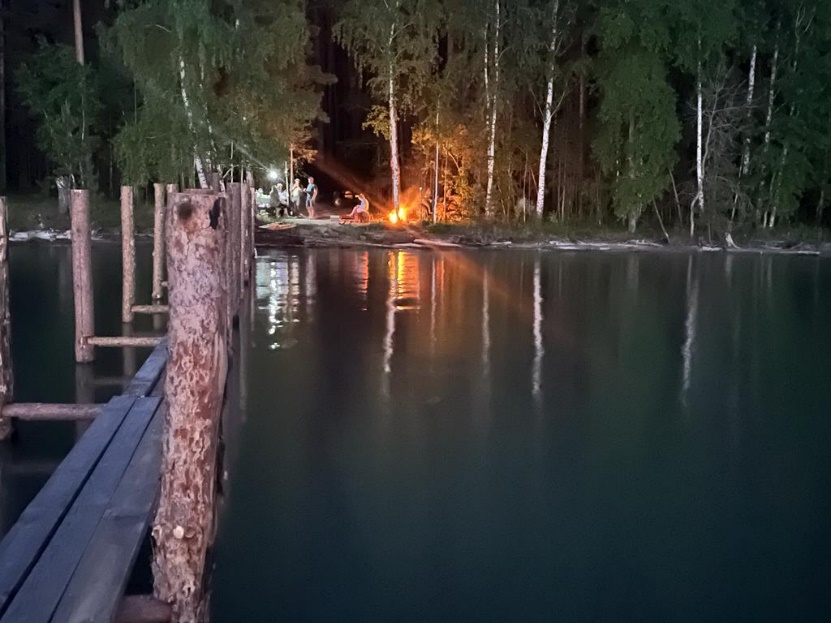 Зимой звери нуждаются  в нашей помощи.
Мы всей семьей ходим зимой в лес, 
кормим диких животных.
Это тоже наша традиция.
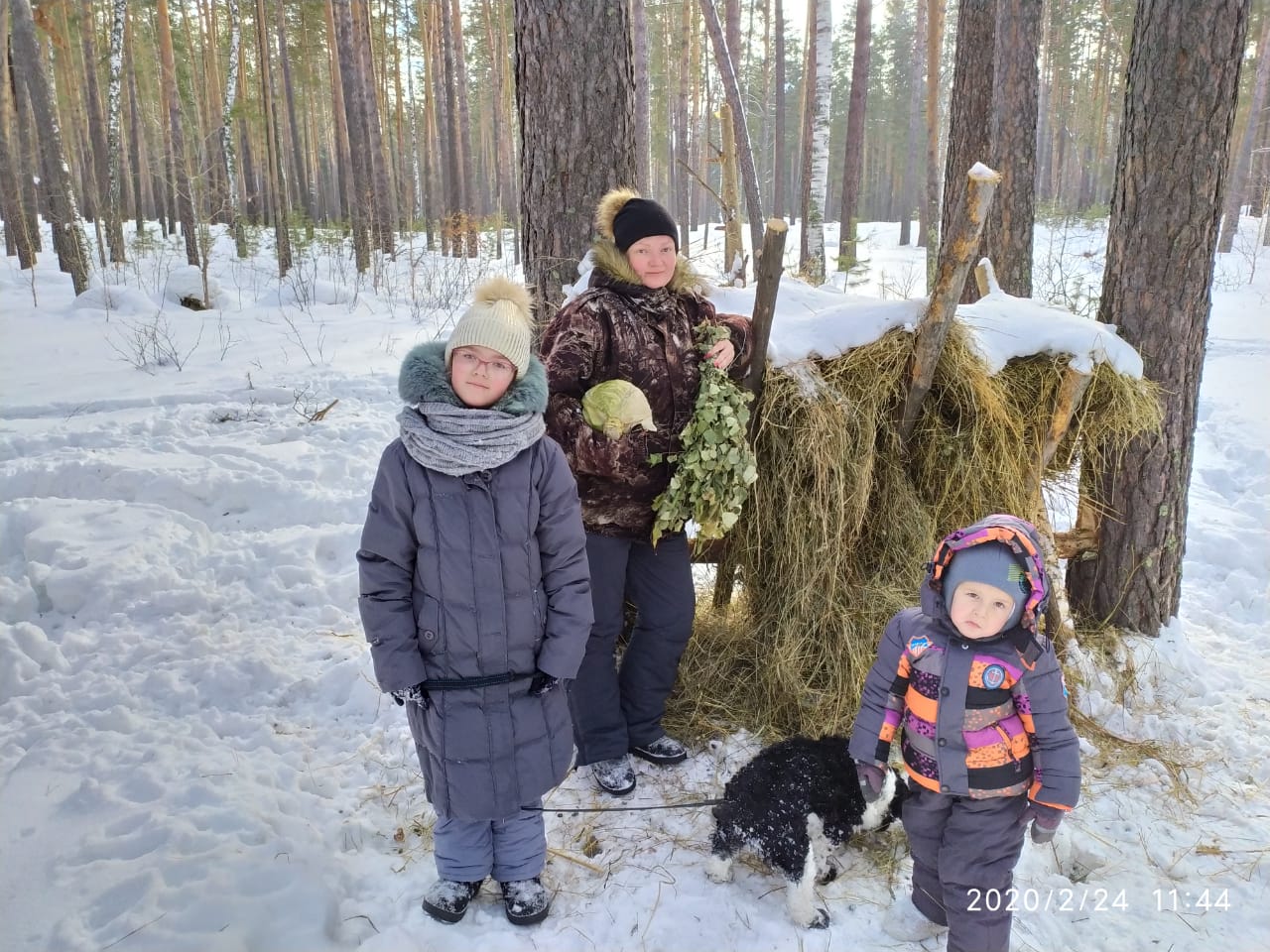 У нас очень большая семья, много родных и близких.
Вечерами мы любим собираться у костра и делиться впечатлениями о произошедших событиях за день.
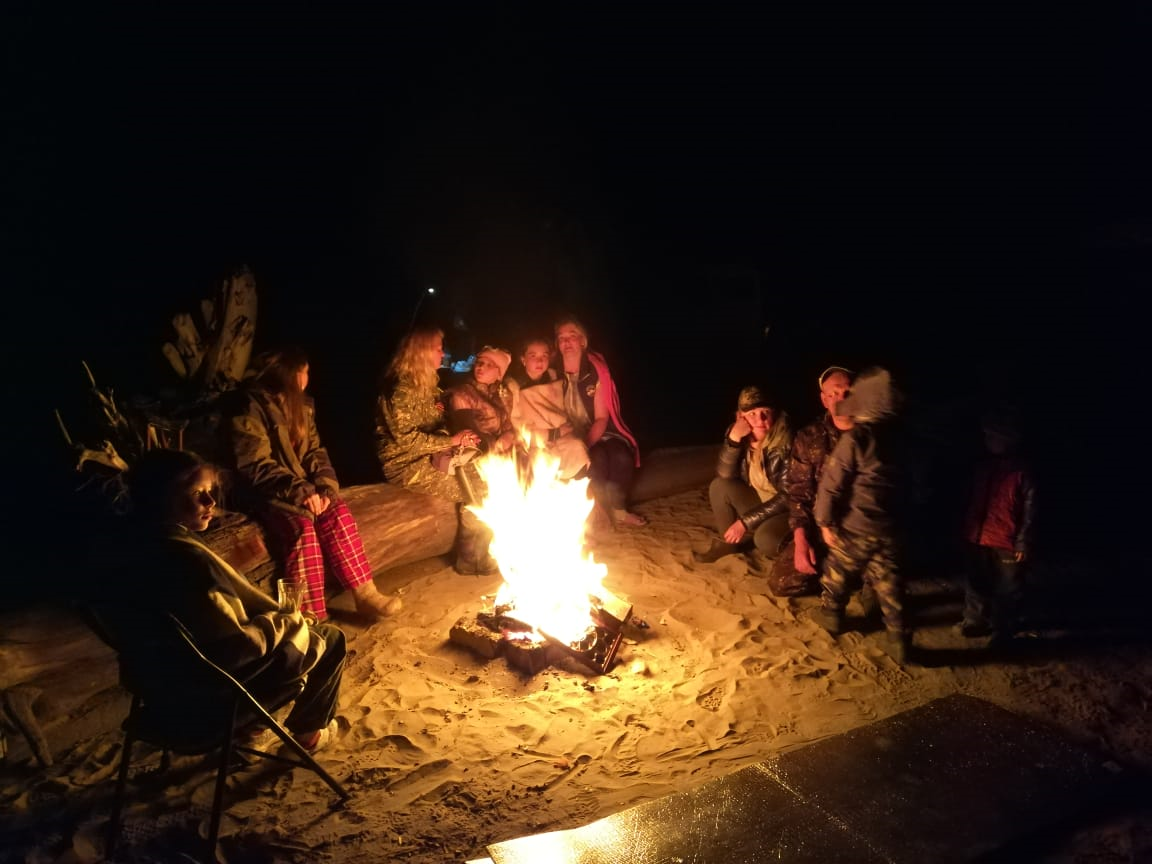 Моя любимая деревня,
Моя любимая семья!
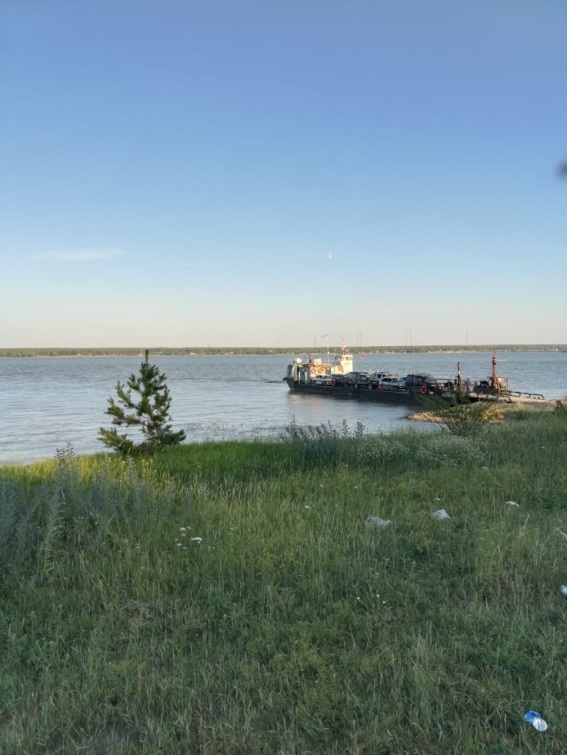 Семья – это опора, отчий дом,
Семья – это основа государства.
Семья – это то место, где живем,
Семья – это любимое пространство.

Семья – это веселый детский смех,
Семья – это огромное богатство.
С семьей вас в жизни ждет большой успех,
Семья – для сердца лучшее лекарство.
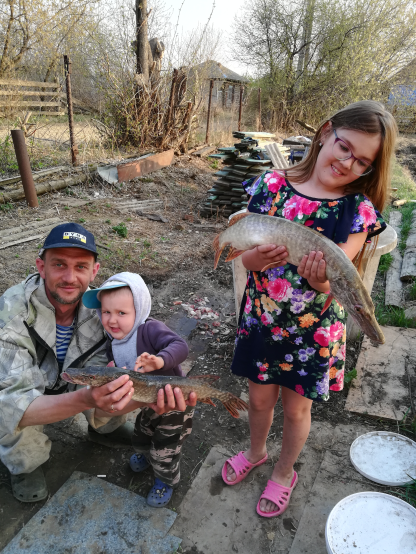